المنهج : مفهومه
برنامج مشرف المناهج 
مقرر : المدخل إلى المناهج 
د. راشد محمد بن جساس
أهمية دراسة المناهج
إستمرارية الامة : المجتمع يحوي مركبات دقيقة تشكل أساسه و قواعده. على الفرد ادراكها و نقلها من جيل لاخر. 
تربية فاعلة: المنهج هو الوسيلة الفاعلة لتحقيق أهداف التربية في المدرسة.
تأصيل
المنهج لغة : الطريق الواضح 
قال الله تعالى : ( قل هذه سبيلي أدعو إلى الله على بصيرة أنا ومن اتبعني وسبحان الله وما أنا من المشركين). يوسف 118يقول [ الله ] تعالى لعبده ورسوله إلى الثقلين : الإنس والجن ، آمرا له أن يخبر الناس : أن هذه سبيله ، أي طريقه ومسلكه وسنته ، وهي الدعوة إلى شهادة أن لا إله إلا الله وحده لا شريك له ، يدعو إلى الله بها على بصيرة من ذلك ، ويقين وبرهان ، هو وكل من اتبعه ، يدعو إلى ما دعا إليه رسول الله - صلى الله عليه وسلم - على بصيرة ويقين وبرهان شرعي وعقلي .        ( تفسير بن كثير)
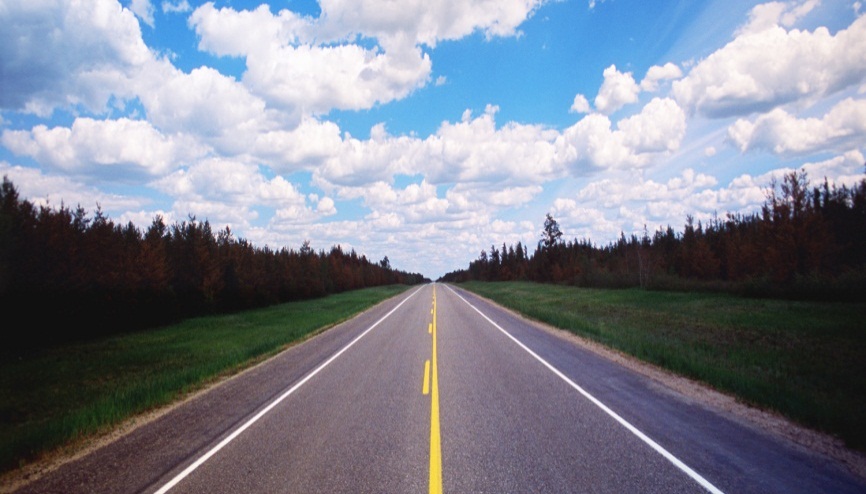 مفهوم المنهج
أولاً: مجموع معلومات 
قديما : الانسان ابن طبقة اجتماعية ( النبلاء ، المحاربون ، العمال ). 
حديثاً : الانسان المثالي ( مثقف ، مطلع )

(مفاهيم ارتبطة بالمنهج: الطبقية)
بقايا التصنيف الاجتماعي : تصنيف التعليم الى الخاص والعام .
خصائص هذا المنهج : 
التربية هي نقل التراث الثقافي
المنهج لا يعني اكثر من مقررات دراسية 
 عملية التعليم تقوم على التلقين ( معلم – تلميذ)

عيوب المنهج 
فجوة بين المنهج و الحياة اليومية. 
التركيز على الجانب العقلي من شخصية التلميذ.
غياب المناهج اللاصفية
المنهج ثابت لا يتغير .
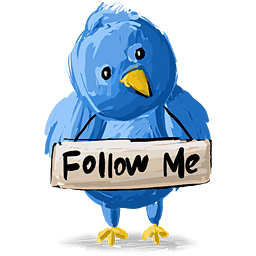 مميزات منهج المعلومات 
سهولة تدريسه 
و تقييمه 
يتناسب مع متطلبات المجتمع ( الوالدين)
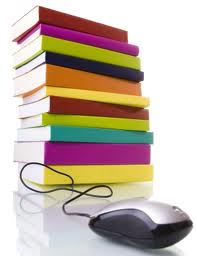 مفهوم المنهج
ثانياً: اهتمامات الطفل و نشاطه
التربية مفهوم رديف لمبدأ الاهتمام بالطفل او التعليم المتمركز حول الطفل . 
رفض تسلط المجتمع على التعليم (مبدأ الحرية في المعرفة )
بياجيه (Piaget ) ، ينادي بالتتابع عند تنظيم المواقف التربوية التي يقدمها المنهج.
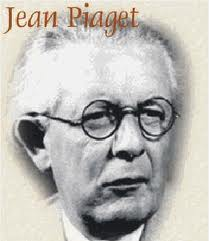 ثالثاً: المنهج مجموع خبرات 
الفرد و المجتمع كل متكامل 
التربية هدفها بناء المجتمع  و تلبية مطالبه واحتياجاته مع مراعاة ميول و رغبات الفرد . 
الفيلسوف الامريكي John Dewey  (1859)
مبدأ الديموقراطية في التعليم 

ملاحظة هامة:
الخبرات التربوية يحددها المجتمع (المدرسة ) و الطالب يختار ما يناسب ميوله
وقفه تأمل
مميزات منهج الخبرات 
الفرد يتعلم ما يكسبه عن طريق الخبرة 
التعلم المرتبط بالخبرة يترجم إلى واقع  في سلوك الفرد. 
يبقى اثر التعلم في ذهن الفرد لفترة طويلة لارتباطه بمواقف حقيقية
يشبع المنهج ميول الفرد.
نشاط صفي 1
هدف الدرس : ان يتعلم الطالب مفهوم الديموقراطية.
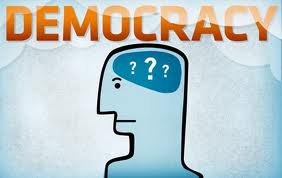 مفهوم المنهج
رابعاً: المنهج نظام 
يرى ان ترك الفرد يتعلم وفق مبدأ النشاط الذاتي لا يحقق أهداف المجتمع ... كما ان استخدام المبدأ الديمقراطي لا يساهم في تنظيم الخبرات التعليمية و ضبطها ... وقد يؤدي إلى نوع من الفوضى الفكرية و التسيب العلمي .
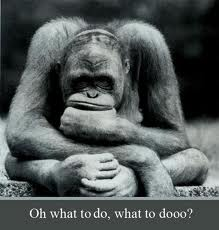 المنهج خطة شاملة تحوي العناصر التالية : 
الاهداف 
المحتوى
طرق التدريس 
التقويم
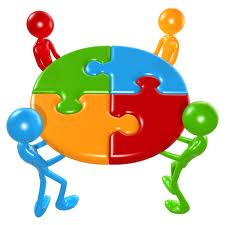 Hilda Taba (December 1902 - 1967)

درست على ديوي ( Dewey )  ، و تبنت مبدأ الديموقراطية في التعليم  ( منظم) . 

One scarcely needs to emphasize the importance of critical thinking as a desirable ingredient in human beings in a democratic society. No matter what views people hold of the chief function of education, they at least agree that people need to learn to think. In a society in which changes come fast, individuals cannot depend on routinized behavior or tradition in making decisions, whether on practical everyday or professional matters, moral values, or political issues. In such a society, there is a natural concern that individuals be capable of intelligent and independent thought. (Taba, 1962, p.215)
مفهوم المنهج
خامساً: المنهج الكامن
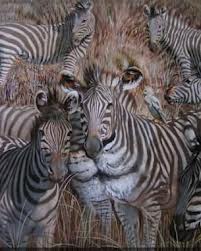 أهداف المنهج الكامن:  
الرغبة في التعليم .
مهارة استخدام القراء والكتابة والحساب. 
تنمية المفهوم حول الذات.
احترام الاخرين.
خلاصة
تعريف المنهج :
 مجموعة الخبرات التربوية و الثقافية و الاجتماعية و الرياضية والفنية – التي تهيئها المدرسة لتلاميذها داخل المدرسة وخارجها ، بقصد مساعدتهم على النمو الشامل من جميع النواحي ، وتعديل سلوكهم طبقاً لأهدافها التربوية. ( كامل ، الدمرداش ، 1996)

نقاط ناقشها مفهوم المنهج : 
الهدف : بناء الفرد و المجتمع
الاجراءات : التخطيط ، الاختيار ، التنظيم.
المكونات : الاهداف ، المحتوى ، الخبرات و الانشطة ، التقويم